Litva: etnická skladba obyvatelstva

Obyvatelé celkem: cca 2 830 000 

Litevci: cca 2 400 000    85,5%

Poláci: cca 160 000        5,7%

Rusové: cca 126 000       4,5%

Bělorusové: cca 53 000  1,9%

Ukrajinci [s trvalým pobytem]: cca 39 000    1,4% 
Ukrajinci [běženci, říjen 2022]: 68 000

Lotyši: cca 2800    0,1%
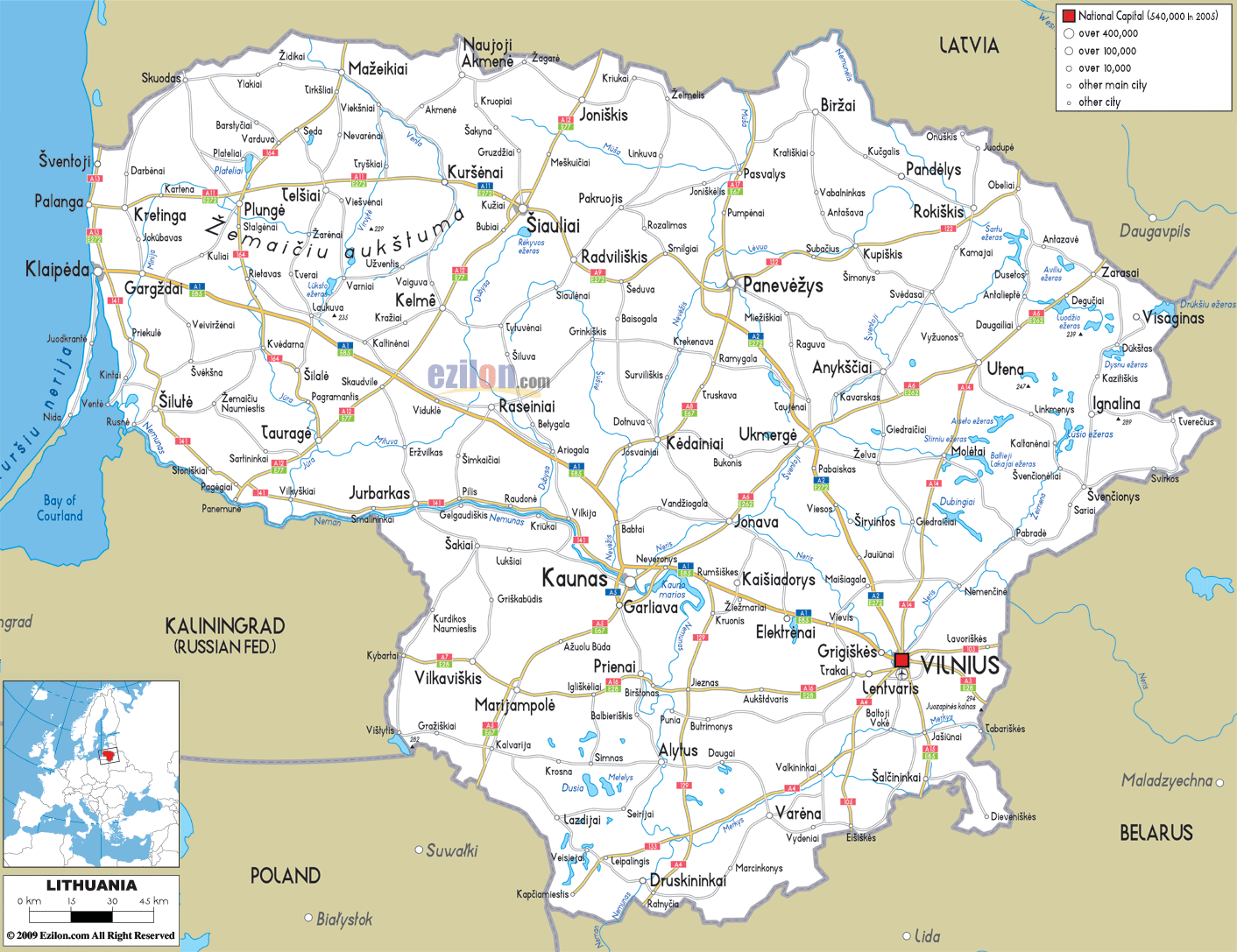 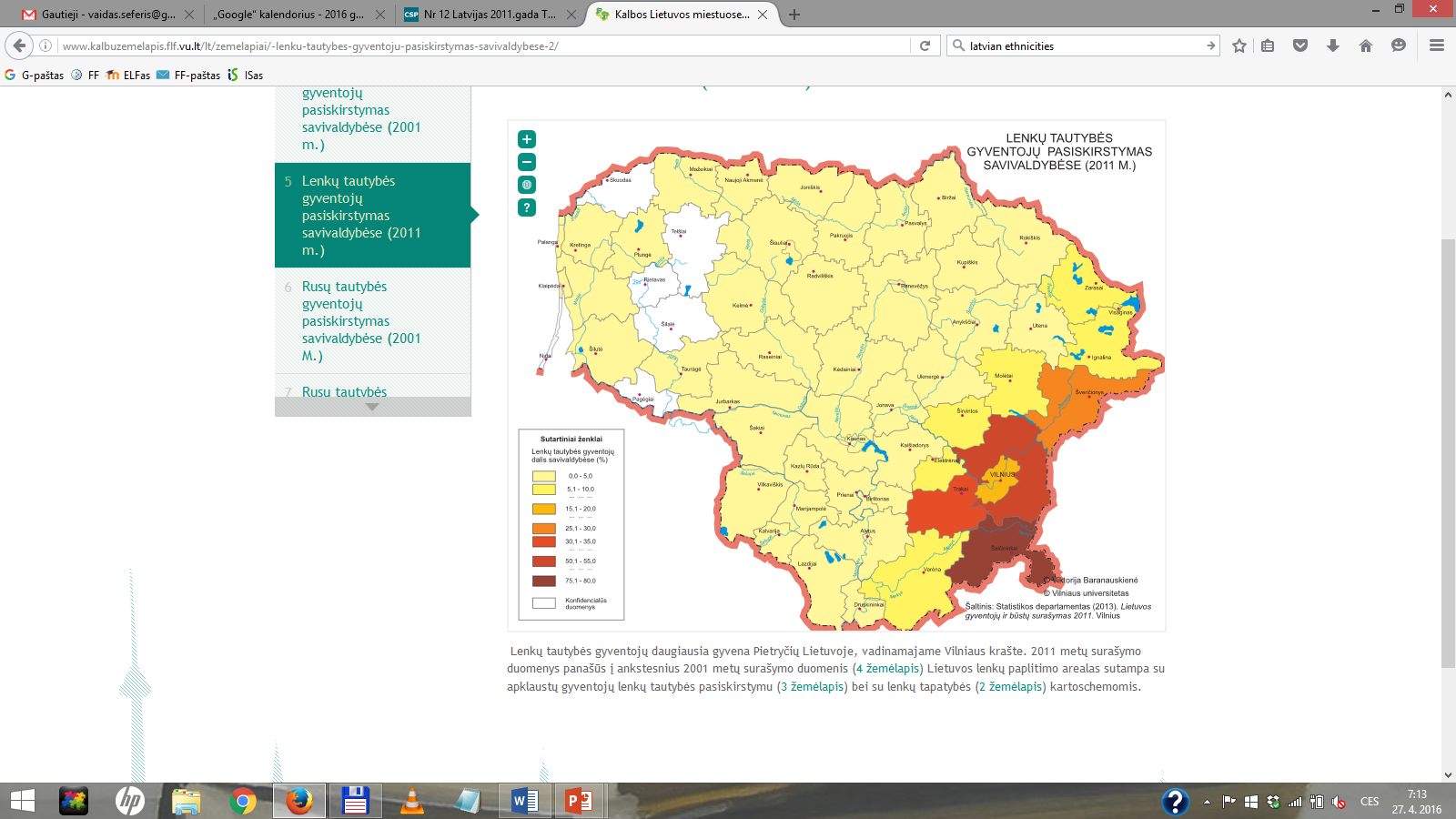 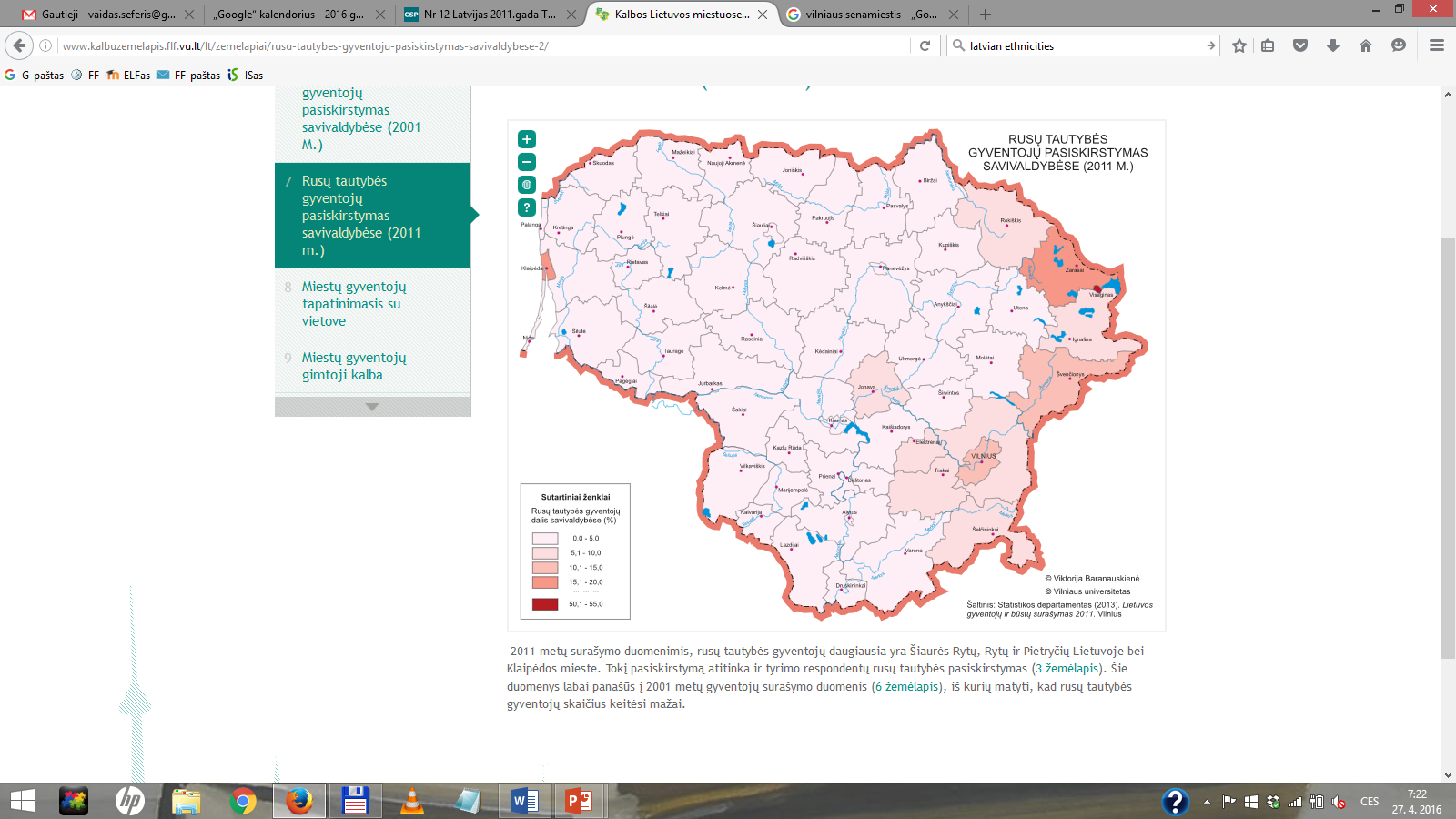 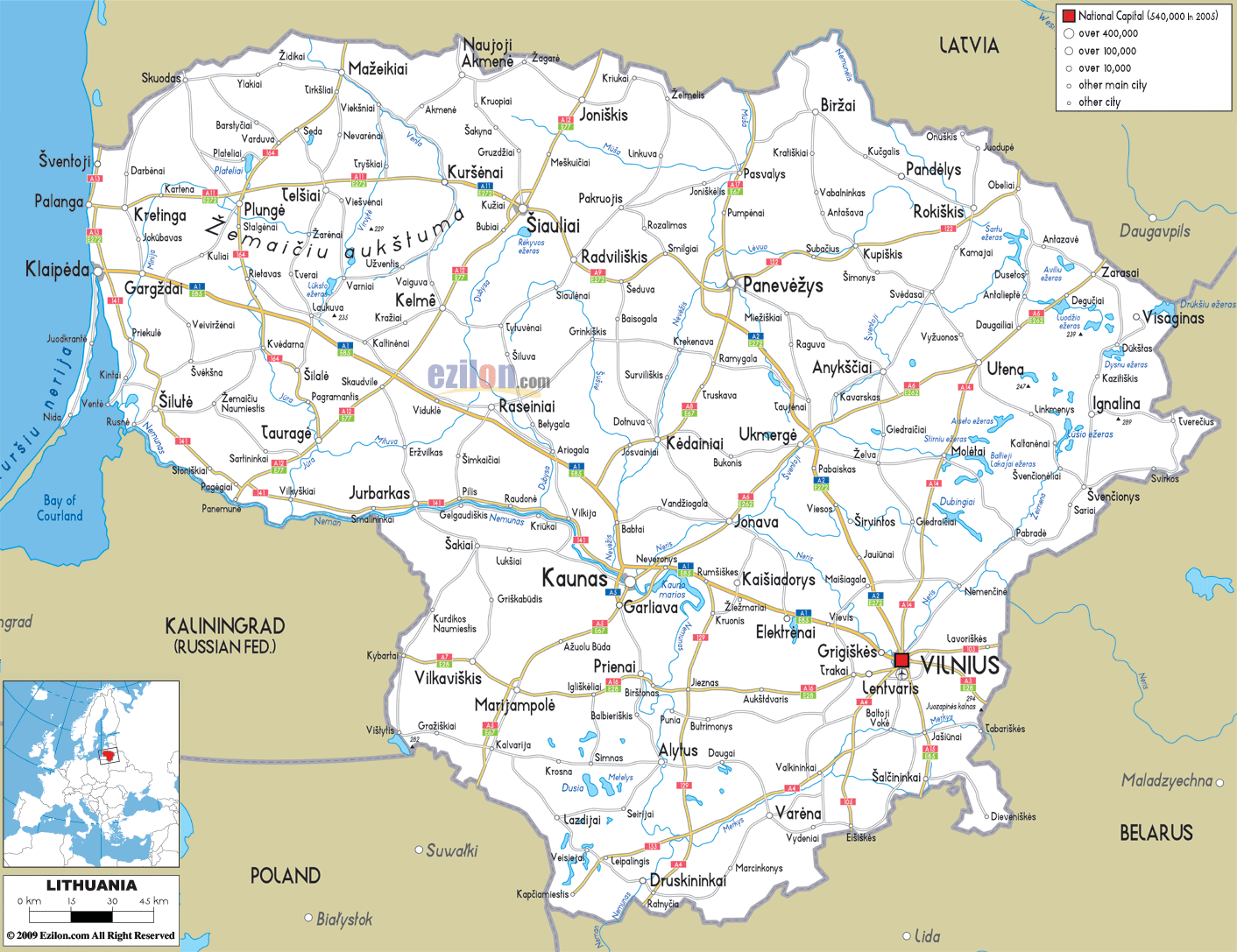 Největší města

Vilnius: 553 000 
	Litevci 60%
	Rusové 25%
	Poláci 15% 

Kaunas: 298 000
	Litevci 84%
	Rusové 16%
	
	

Klaipėda: 152 000 
	Litevci 70%
	Rusové 27%
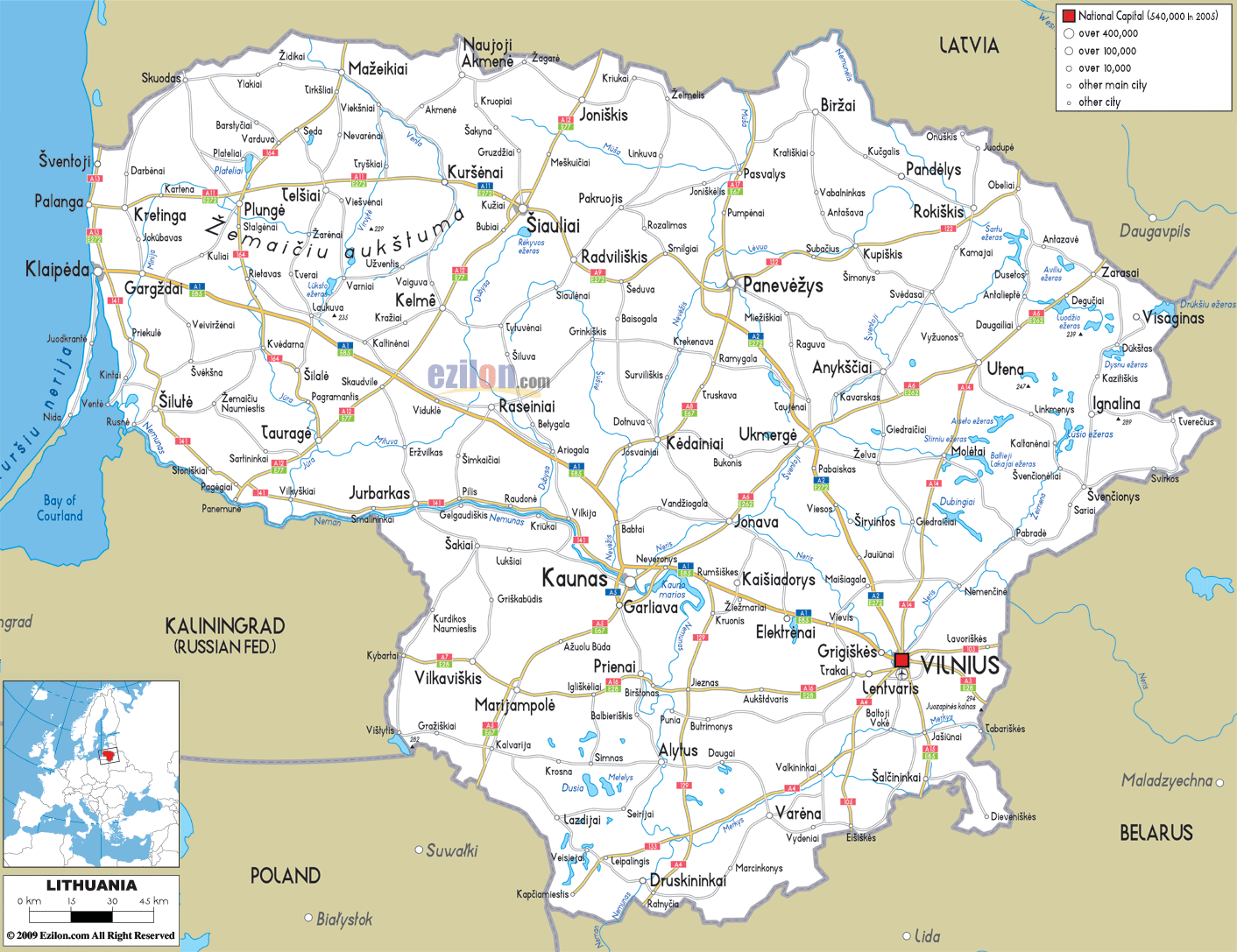 Ztráty obyvatelů Litvy za německé a sovětské okupace
1940-1959:

Deportace na Sibiř v rámci ideologických sovětských čistek:
cca 130 000

Židé - oběti německé nacistické genocidy
cca 200 000 

Běženci před postupujícími sovětskými vojsky na Západ:
cca 200 000

Padlí účastnící partizánského odboje proti sovětské okupaci:
cca 30 000
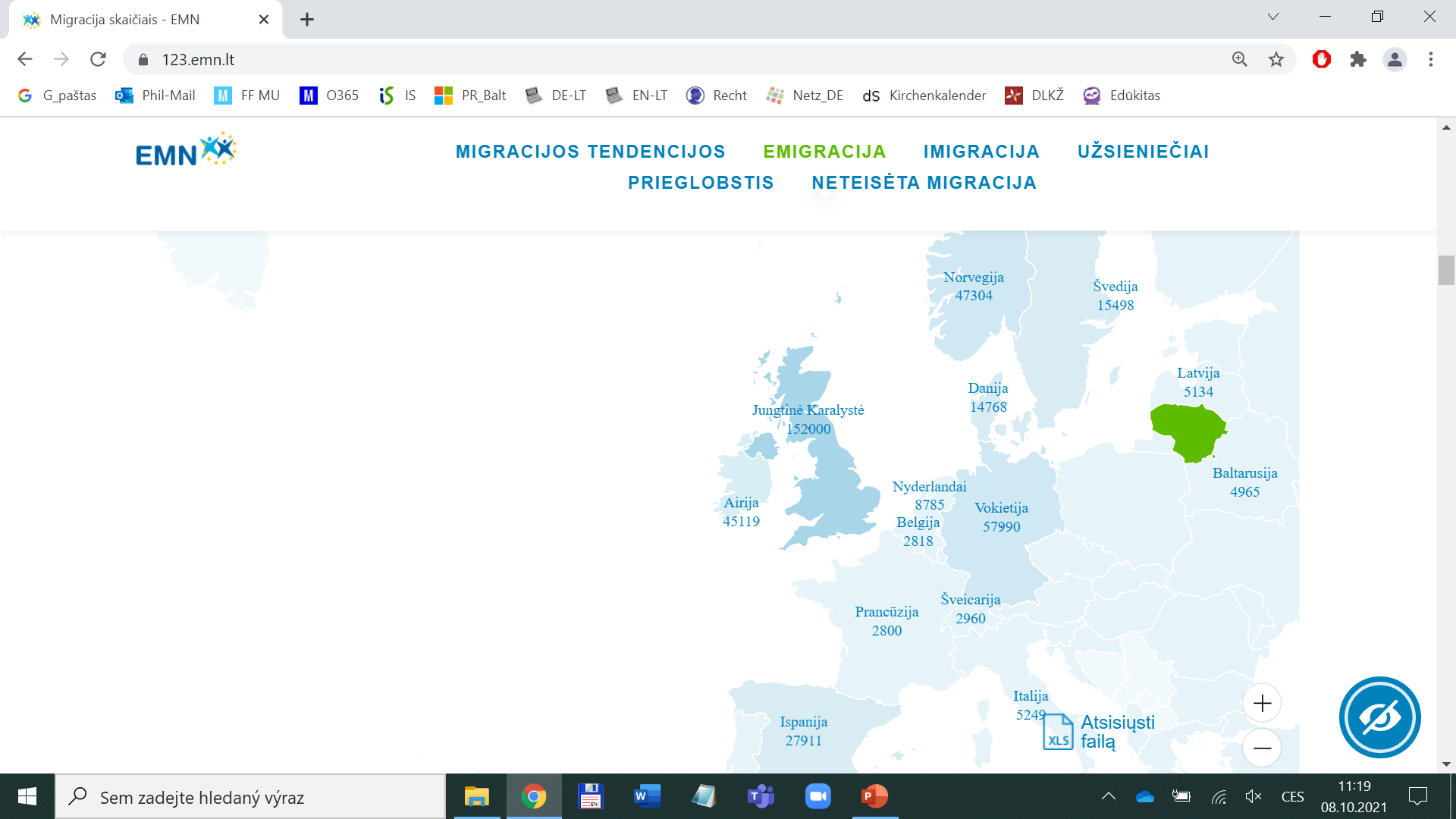 Litevská komunita mimo Litvu

Celkový počet Litevců trvale žijících mimo Litvu:
cca 500 000

Nejpočetnější komunity:

Velká Británie

Německo

Norsko

Irsko
Několik promočních videí :). 

Vilnius: https://www.youtube.com/watch?v=vqFNUwU3dWI&ab_channel=DroneProfs

Kaunas: https://www.youtube.com/watch?v=i8FmGnk6IZ0&ab_channel=ALLin4K

Klaipėda: https://www.youtube.com/watch?v=dGPznenvIbg&ab_channel=OneManWolfPack
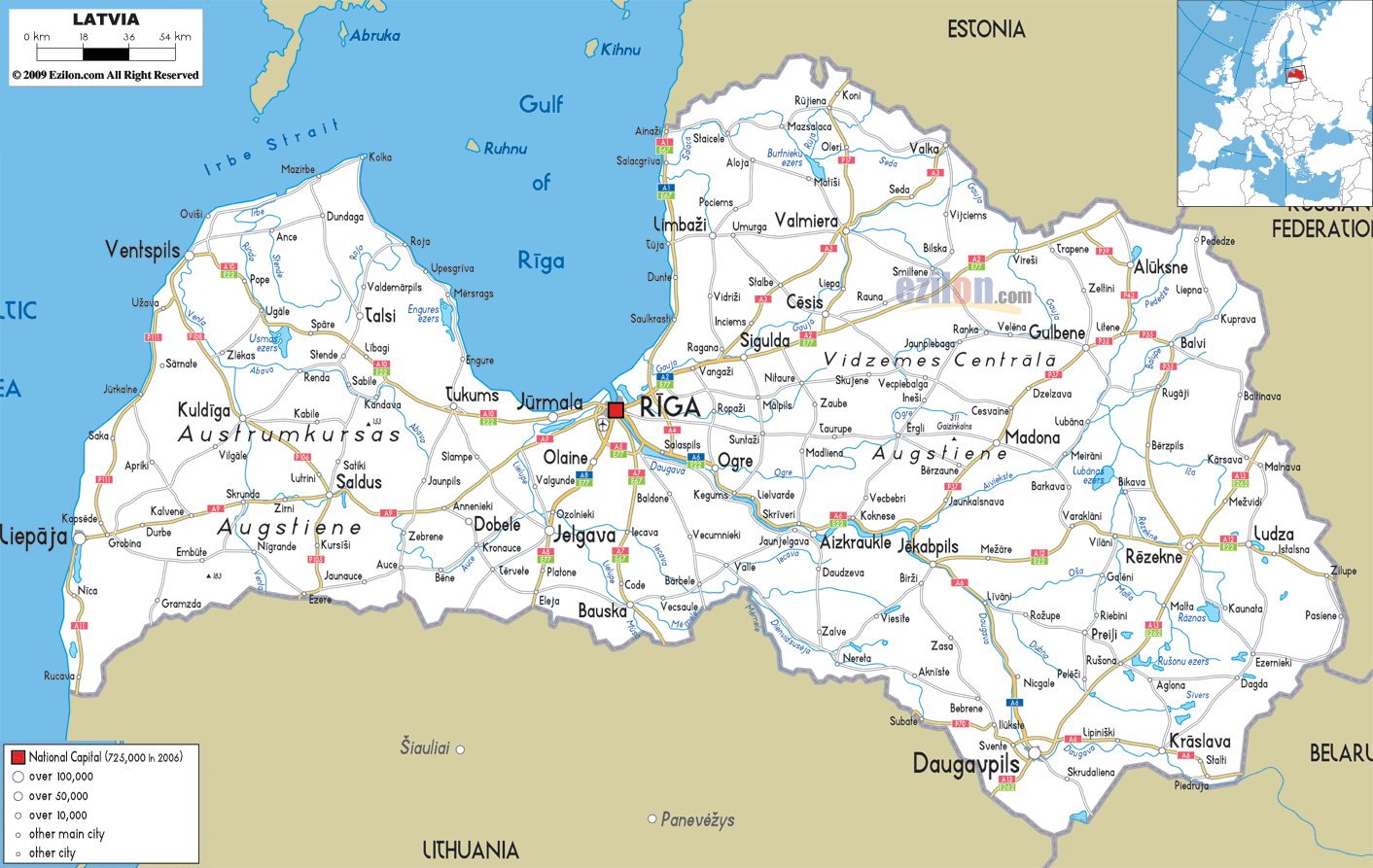 Lotyšsko: etnická skladba

Obyvatelé celkem: 1 875 000

Lotyši: 61,6%

Rusové: 25,8%

Bělorusové: 3,4%

Ukrajinci: 2,3%

Poláci: 2,1%

Litevci: 1,3%
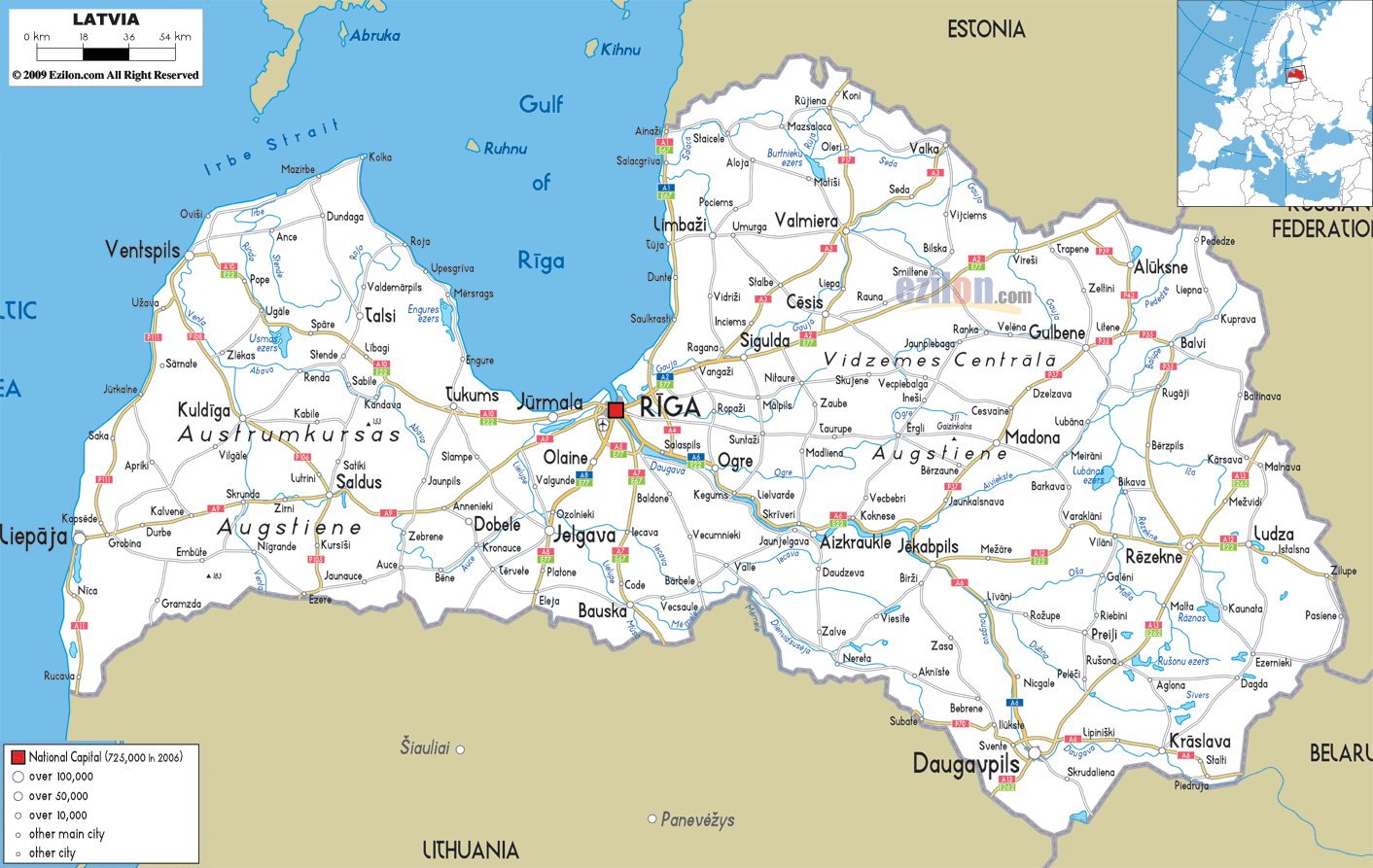 Etnická skladba ve městech

Rīga: celkem 606 000
Lotyši 	46%
Rusové	40%
 
Daugavpils: celkem 67 000
Lotyši	18%
Rusové	51%
 
Liepāja: celkem 69 000
Lotyši	55%
Rusové	31%
Ztráty obyvatelů Lotyšska za německé a sovětské okupace
1940-1959:

Deportace na Sibiř v rámci ideologických sovětských čistek:
cca 120 000

Židé a Romové - oběti německé nacistické genocidy
cca 85 000 

Uteklo před postupujícími sovětskými vojsky na Západ:
cca 200 000
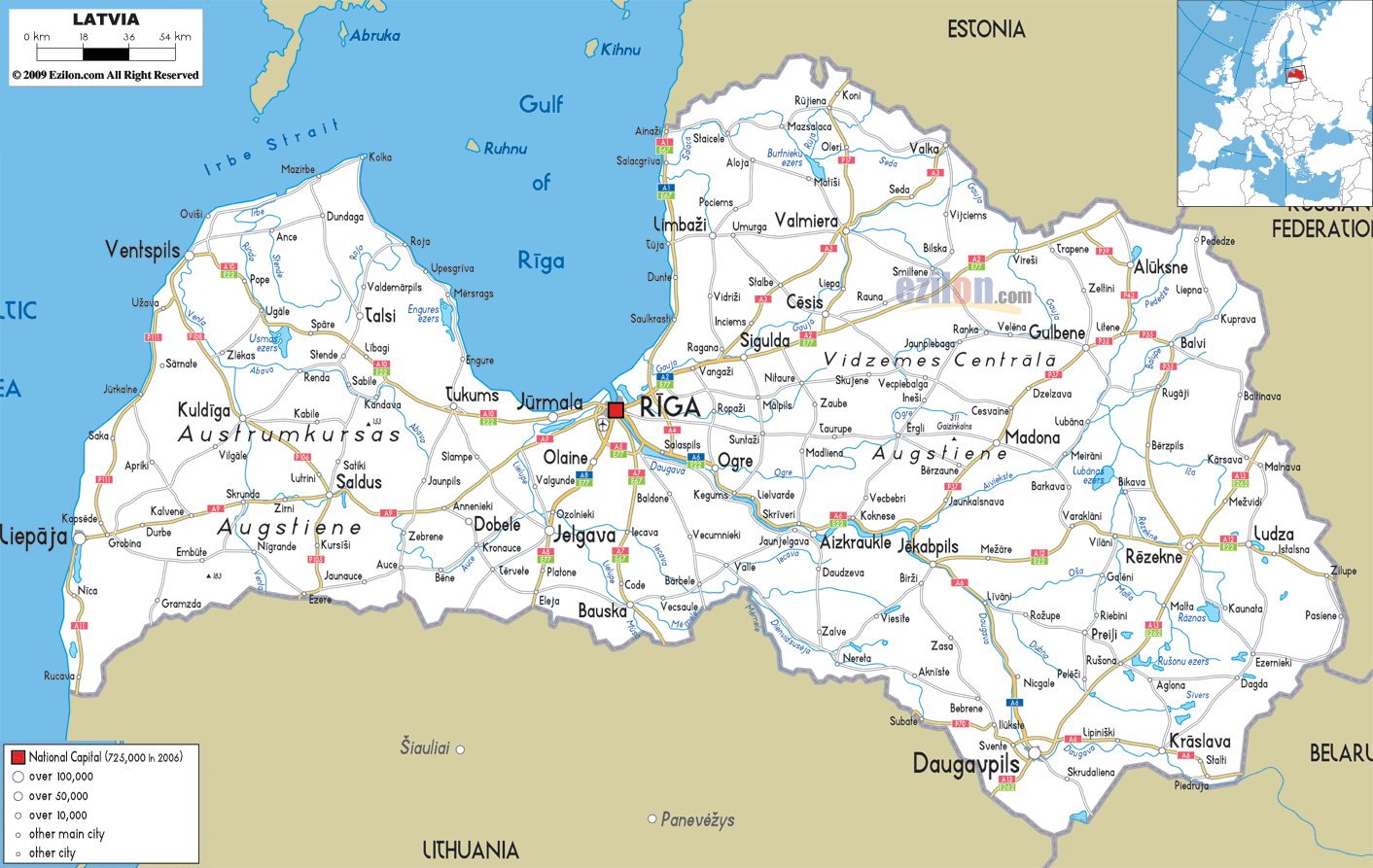 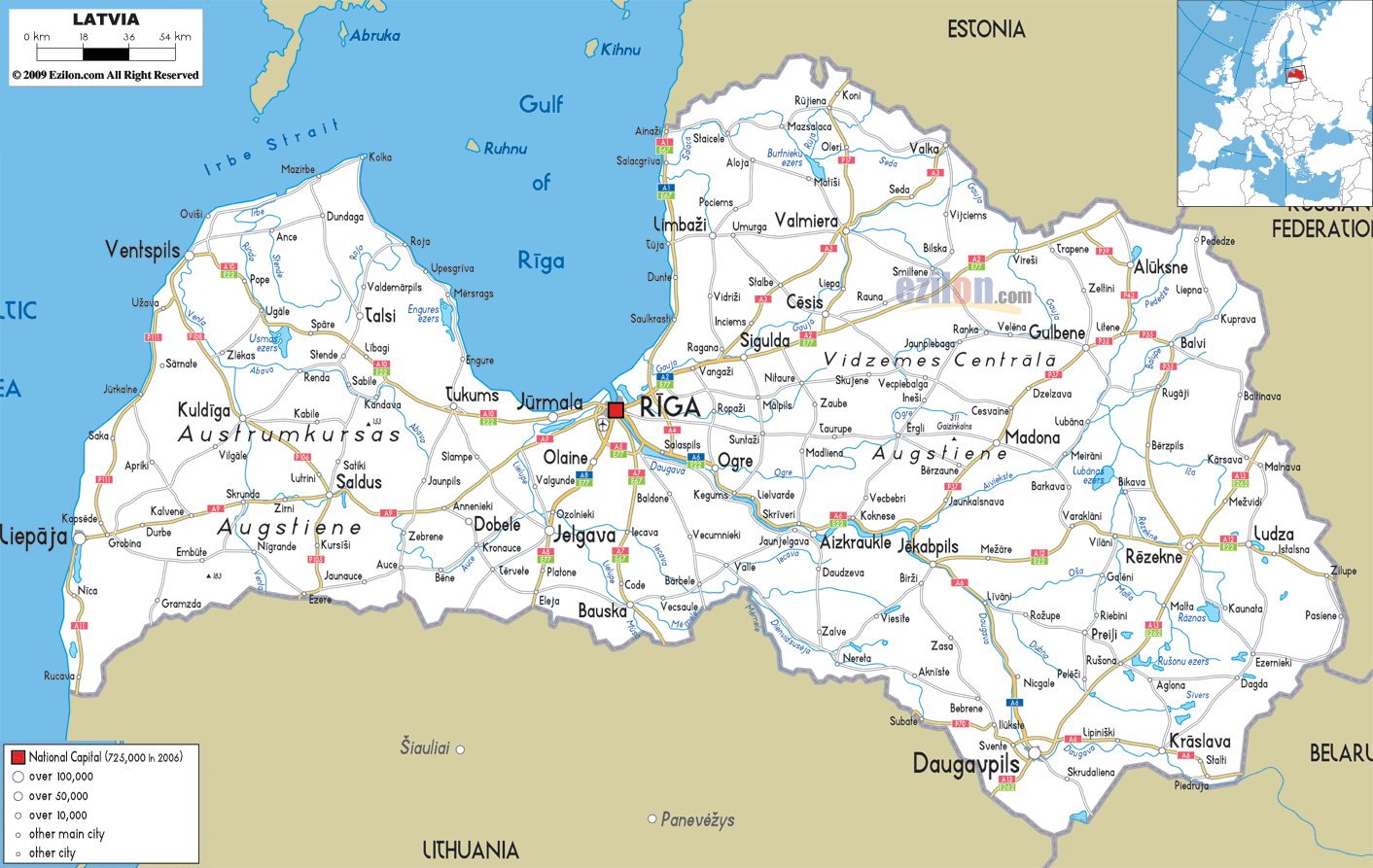 Lotyšská komunita mimo Lotyšsko

Celkový počet Lotyšů trvale žijících mimo Lotyšsko:
cca 200 000

Nejpočetnější komunity:

Velká Británie

USA

Švédsko

Německo
Několik promočních videí :). 

Rīga: https://www.youtube.com/watch?v=ikYOcFKTziA&ab_channel=Skylines

Rīga: https://www.youtube.com/watch?v=CjLTzAYD3GA&ab_channel=4KUrbanLife

Daugavpils: https://www.youtube.com/watch?v=8ofnLCqrjLQ&ab_channel=OskarsG.

Jūrmala: https://www.youtube.com/watch?v=xNz-wdyAqEQ&ab_channel=CopterTravel